Детская хирургия ВРКБ
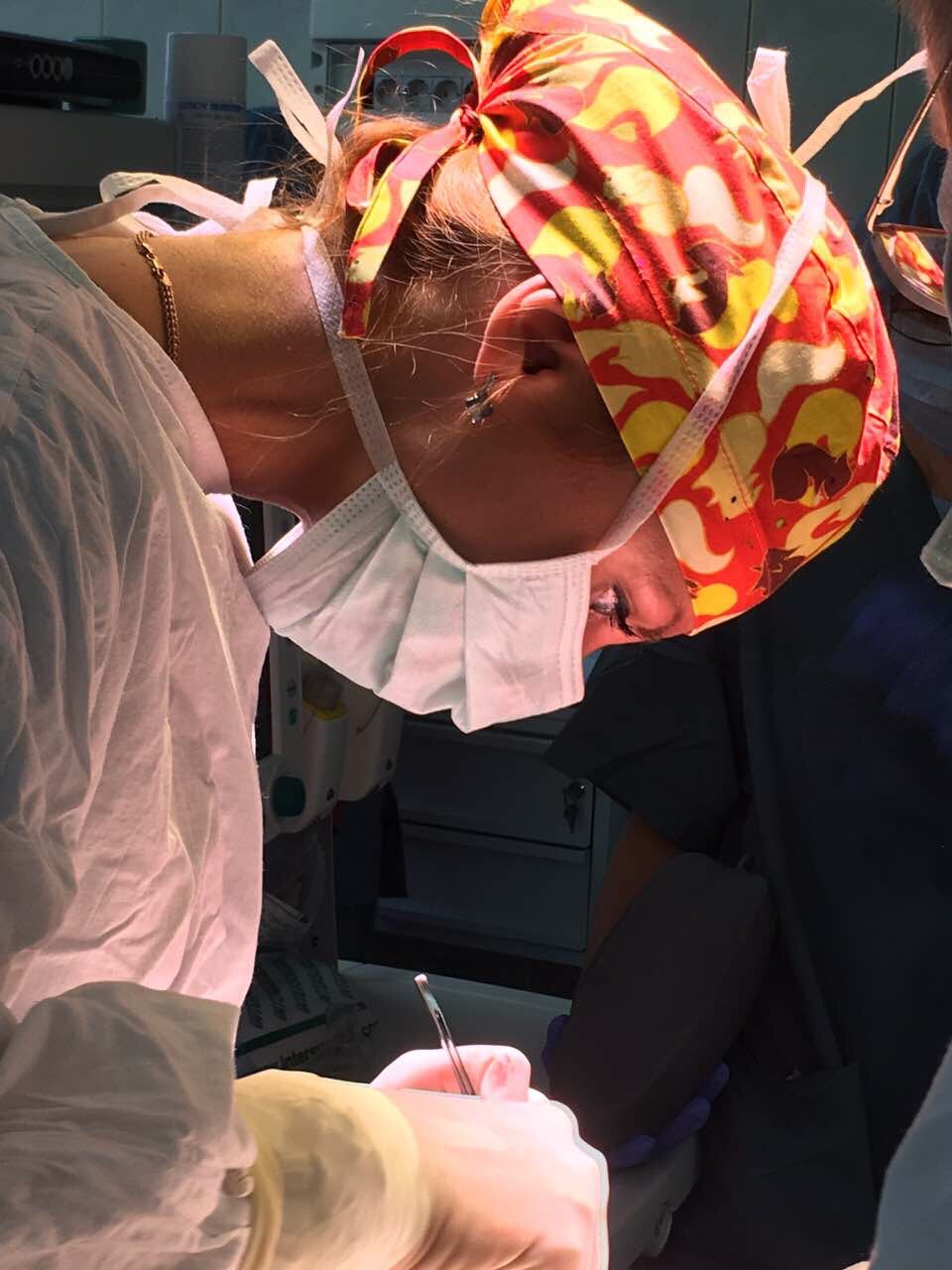 Доброкачественные новообразования мягких тканей
Удаление (иссечение) доброкачественных образований кожи: невусов, гранулём, иссечение келоидных рубцов с наложением  косметического шва и т.д.; 
Удаление доброкачественных образований кожи: невусов, сосудистых образований: телеангиоэктазий, гемангиом и т.д. хирургическим способом и аппаратом «Сургитрон» (радиоволновой нож) NEW!
Удаление доброкачественных новообразований мягких тканей: липом, атером, эпидермальных, дермоидных кист, пилонидальных кист и т.д.;
Косметические операции по поводу срединных и боковых кист шеи NEW!
Урологические операции:
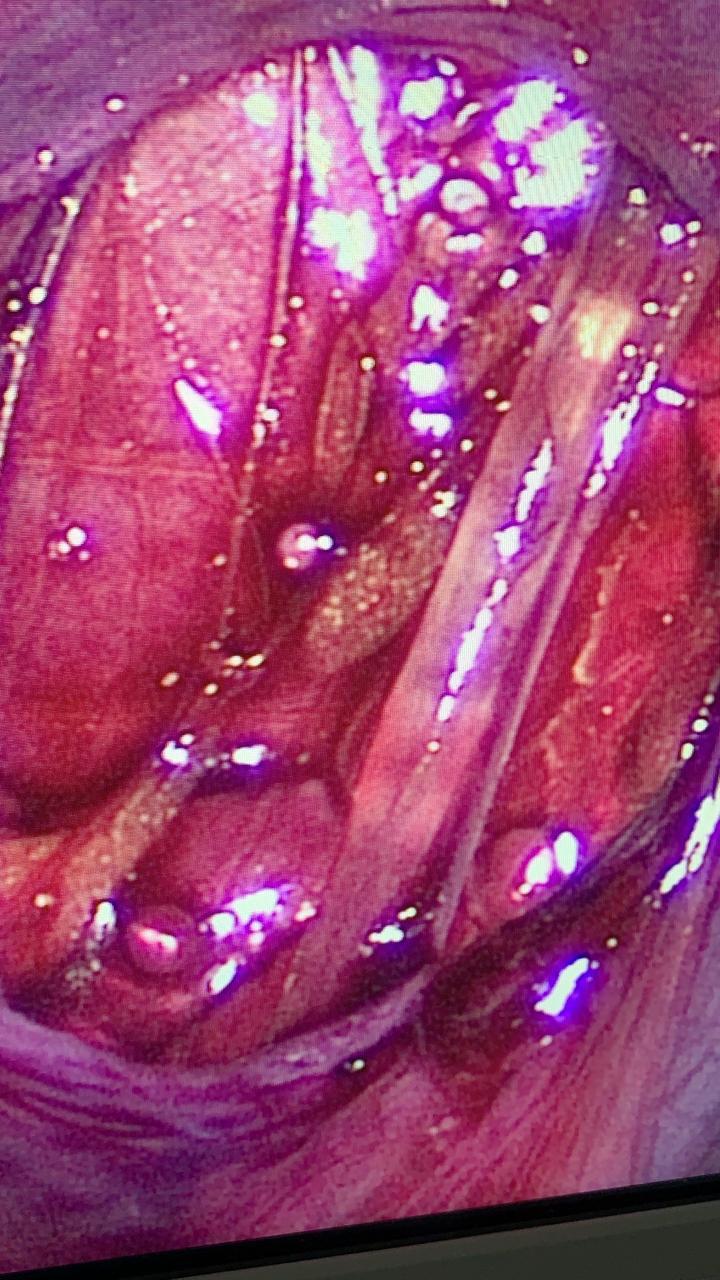 Гидроцеле (лапароскопическая операция при сообщающемся; открытые операции при изолированном);
Варикоцеле (открытые и лапароскопические операции); 
Сперматоцеле; 
Киста семенного канатика (открытая и лапароскопическая операции);
Крипторхизм, паховая форма;
Циркумцизио; (радиоволновым ножом) NEW!
Пластика уздечки полового члена и др.
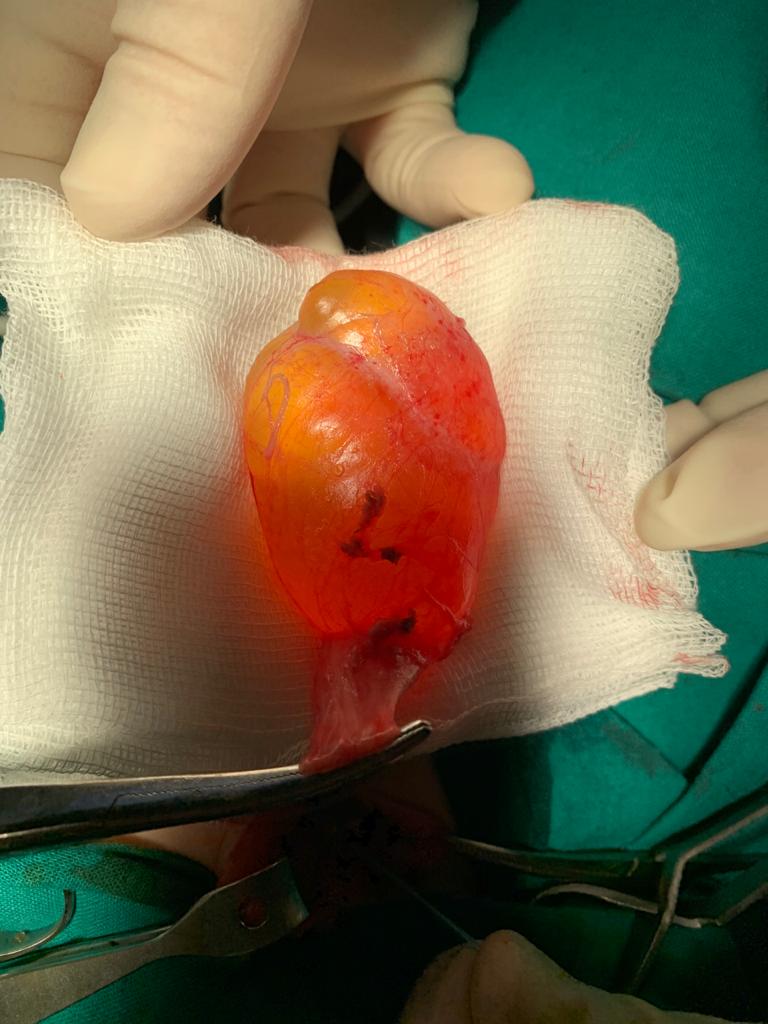 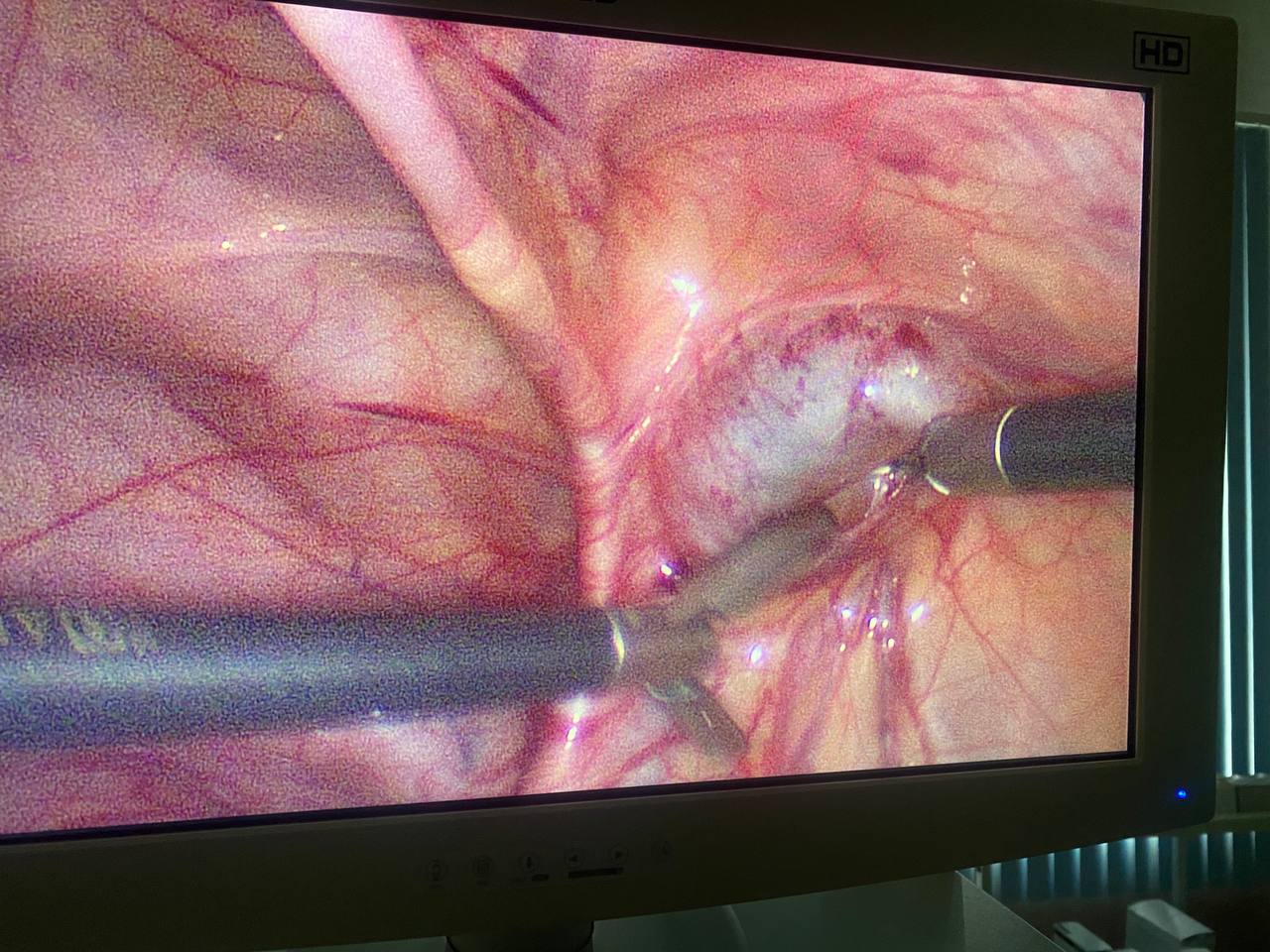 Лапароскопическая хирургия брюшной полости:
Холецистэктомия
Герниопластика по Щебенькову при паховых грыжах
Дивертикулэктомия сшивающим аппаратом EndoGIA NEW!
Герниорафия по PIRS в модификации по Щебенькову NEW!
Абдоминальная форма крипторхизма NEW!
Лапароскопическое удаление кисты урахуса NEW!
Лапароскопическая герниопластика/герниорафия имеет ряд преимуществ перед традиционным грыжесечением:
1. Выполнение обзорной лапароскопии до оперативного вмешательства позволяет интраоперационно диагностировать сопутствующую патологию в брюшной полости;
2. Атравматичность и безнатяжная технология операции;
3. Снижение количества рецидивов;
4. Уменьшение рисков повреждения элементов семенного канатика, прежде всего семявыносящего протока;
5. Снижение опасности развития ишемического орхита; 
6. Уменьшение риска повреждения мочевого пузыря;
7. Возможность одномоментной двусторонней герниопластики без дополнительного доступа в течение одного анестезиологического пособия;
Лапароскопическая герниопластика/герниорафия имеет ряд преимуществ перед традиционным грыжесечением:
8. При сочетании с пупочной грыжей отмечается максимальная косметичность, дефект в апоневрозе пупочного кольца используется для постановки центрального троакара, а после лапароскопического этапа ушивается местными тканями;
9. Минимальные болевые ощущения после операции;
10. Сокращение периода госпитализации;
11. Быстрая реабилитация;
12. Методика сопровождается хорошим косметическим эффектом;
13. Продолжительность лапароскопической герниопластики сопоставима/меньше со временем проведения традиционного грыжесечения.
Лапароскопическая герниопластика по Щебенькову в нашей клинике выполняется с 2018 года
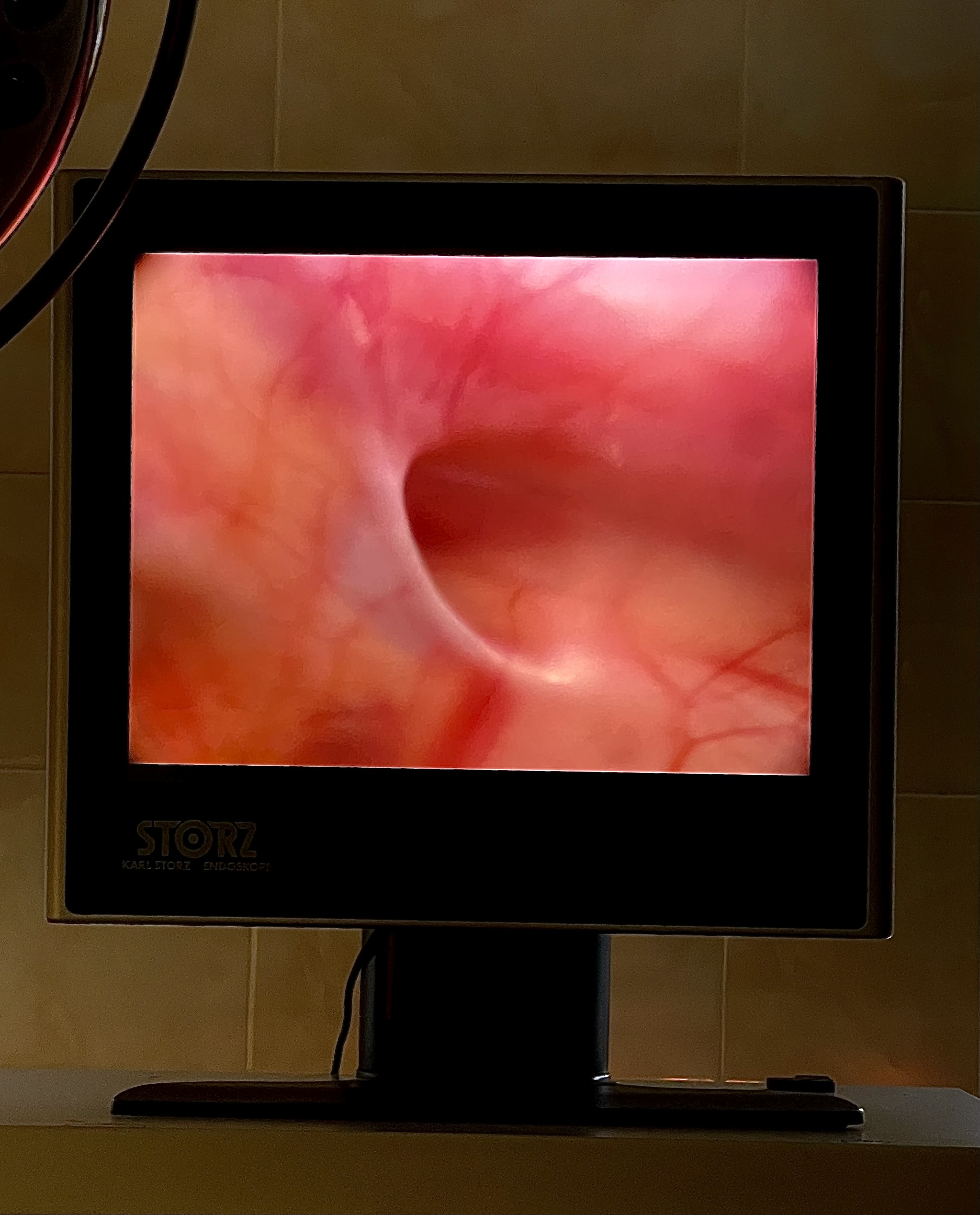 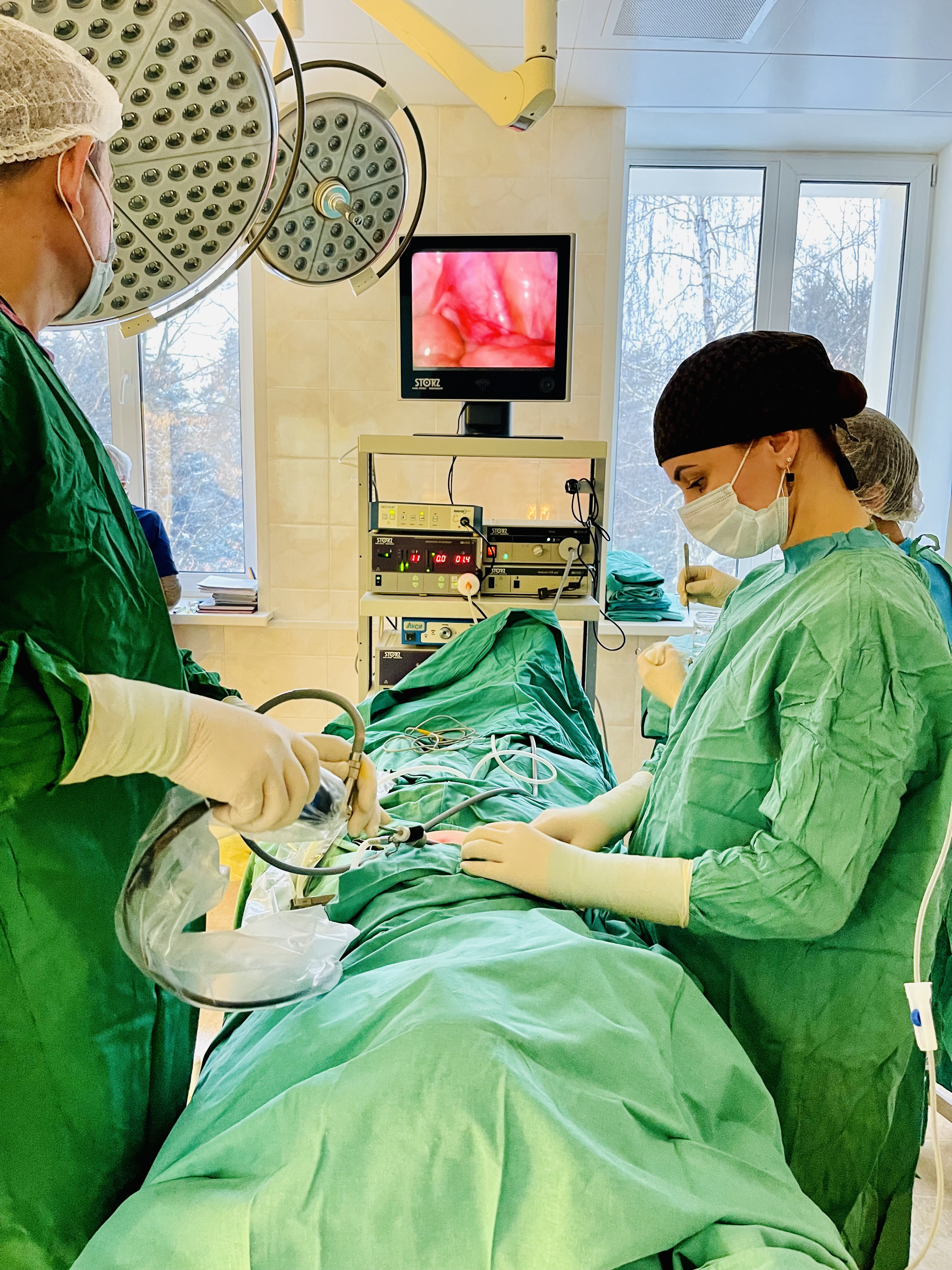 Лапароскопическая герниопластика по Щебенькову
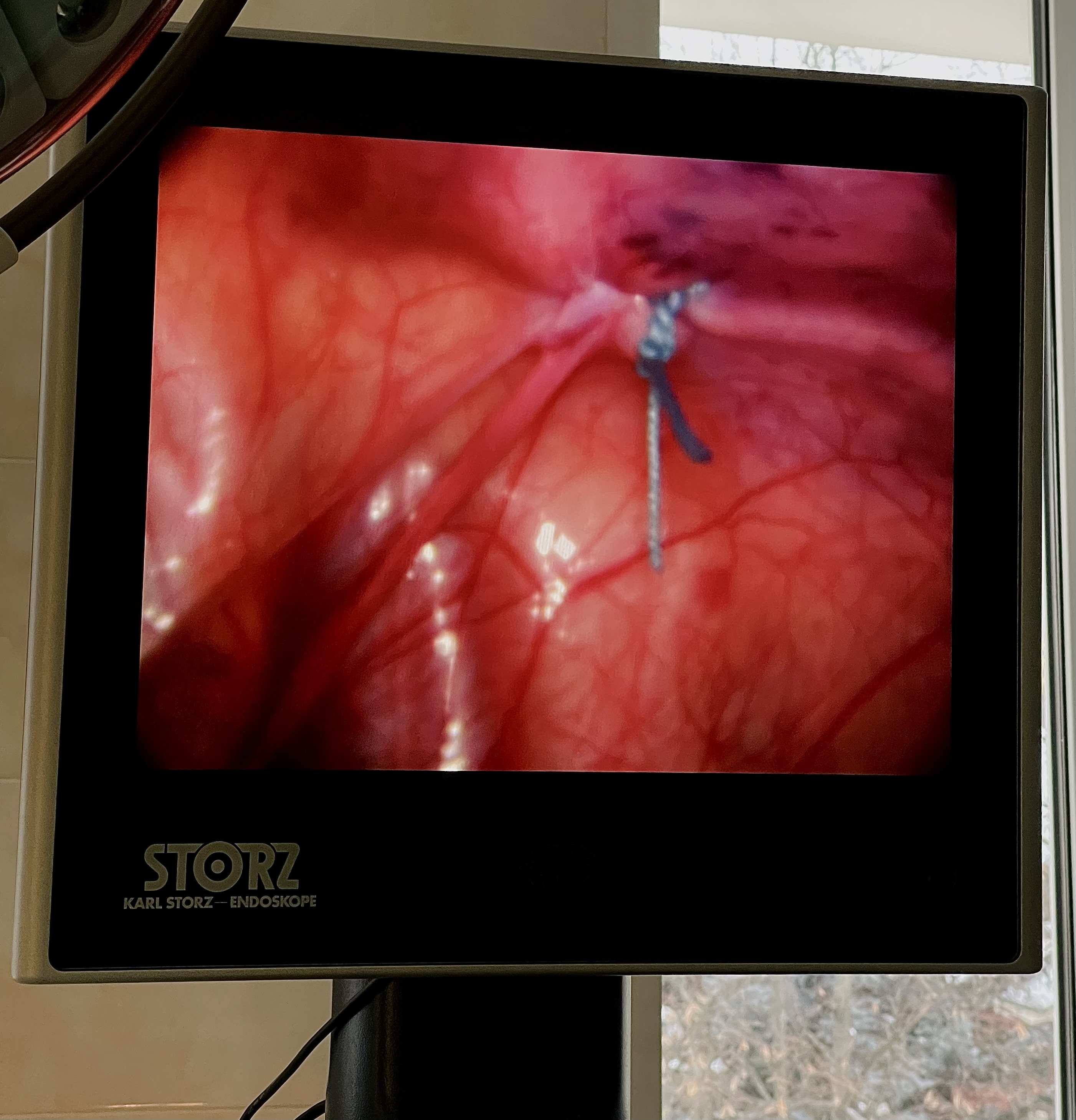 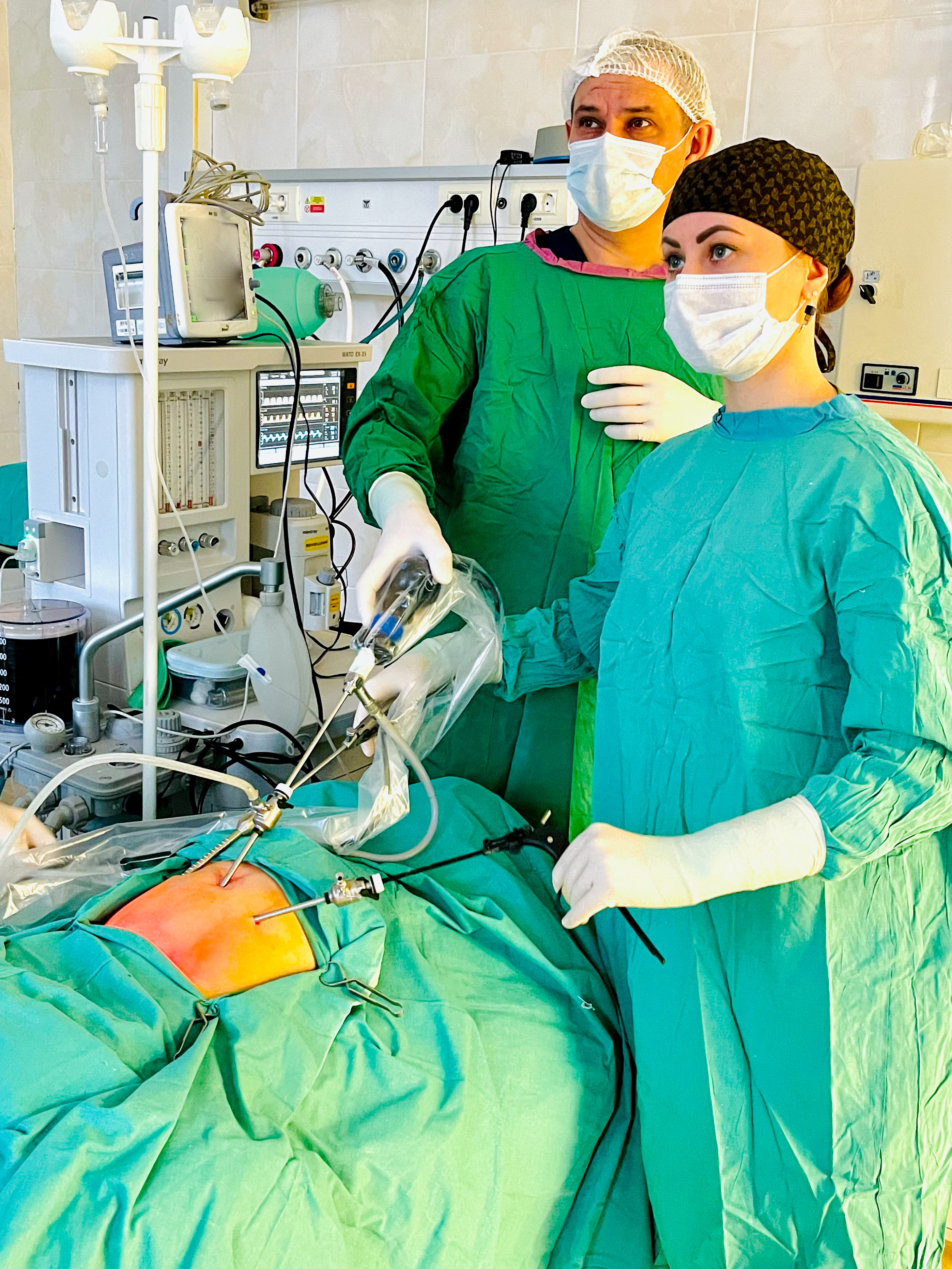 PIRS
Одна операция – один разрез! Визуальный результат 2-х операций: грыжесечение с аутопластикой по поводу пупочной грыжи и лапароскопической герниорафии миниинвазивным методом PIRS (percutaneous internal ring suturing).
Благодарю за внимание!
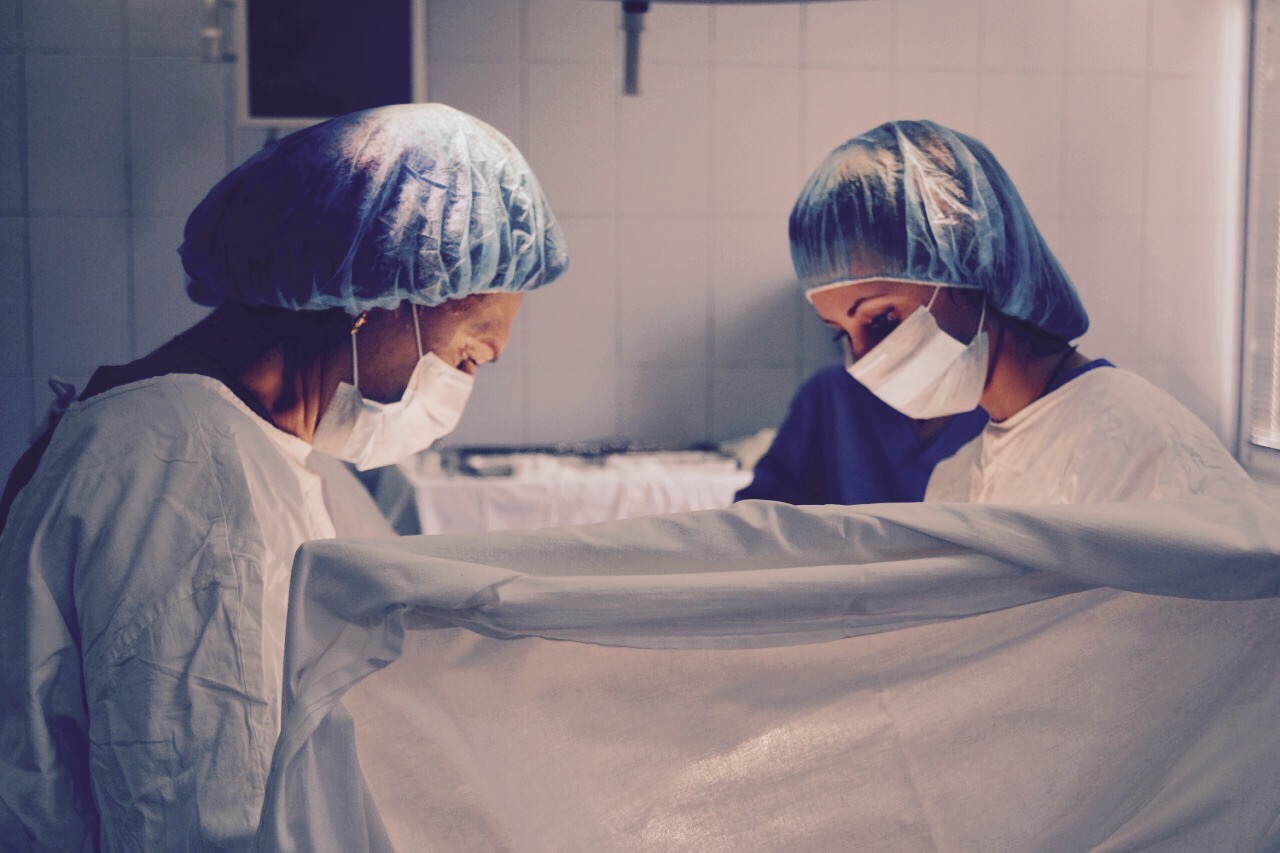